Математика здорового питания.
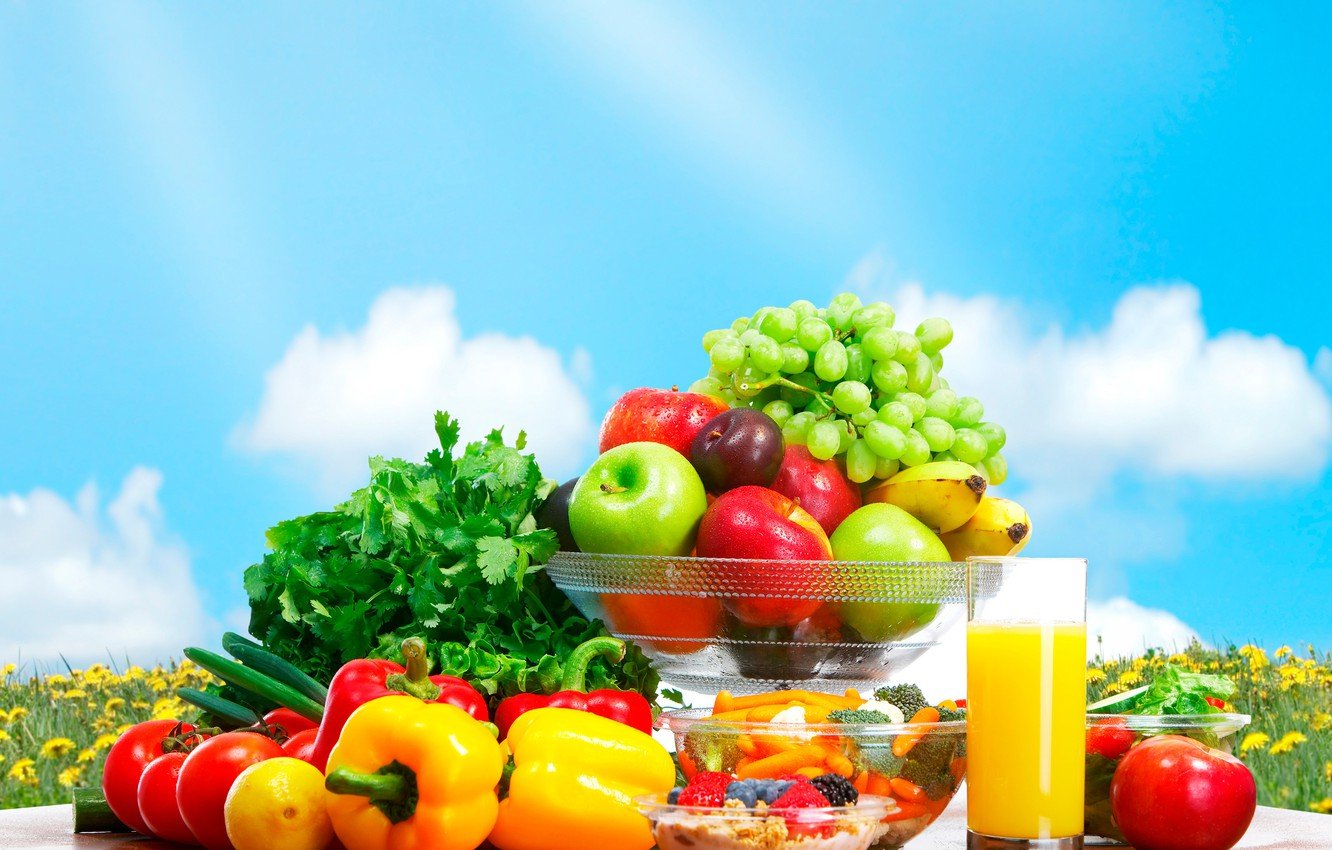 «Никто не должен преступать меру ни в пище, ни в питании». 






Пифагор
Цель:
Составить примерное меню здорового питания на 1 день.
Задачи:
Соотнести фактические показатели калорийности нашего питания с расходом энергии.
Доказать связь между биологией и математикой.
Составить примерное меню на 1 день
Гипотеза:
Используя математические знания, можно ли правильно подобрать меню для сбалансированного питания.
Анкета «Математика здорового питания»
Сколько вам лет? _____________________
Как вы думаете, влияет ли питание на состояние здоровья?
Да Нет Не знаю
Едите ли вы 3-5 раз в день в одно и то же время?
Да Нет
Как вы думаете, сколько воды нужно пить каждый день?
От 0,5 до 1 л
От 1л до 1,5 л
От 1,5 до 2 л
От 2 л и больше
Знаете ли вы как рассчитать норму потребления калорий в день?
Да Нет
За сколько часов до сна нужно организовать последний прием пищи?
За 5-6 часов
За 3-4 часа
За 1-2 часа
За 30 минут – 1 час
Как вы думаете, может ли математика помочь питаться правильно?
Да Нет
Хотели бы вы узнать больше о здоровом питании?
Да Нет
«Человек есть то, что он ест»
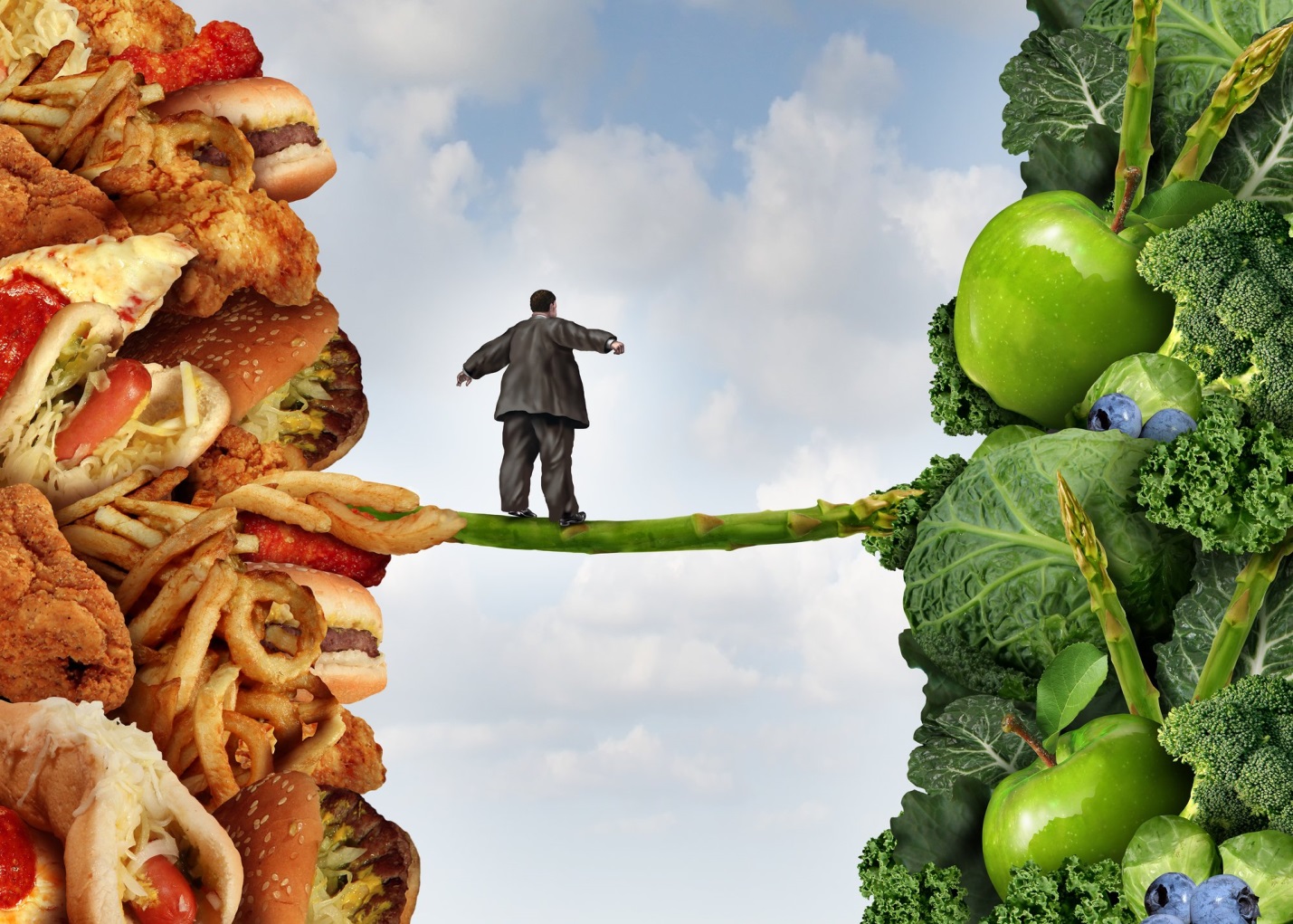 Питание человека в значительной мере определяет его здоровье, работоспособность и продолжительность жизни. Суточная потребность в калориях и основных пищевых веществах в значительной, степени зависит от возраста, пола, физической нагрузки. В среднем человек за сутки расходует 2500— 3000 ккал. Рациональное питание предусматривает правильное соотношение компонентов пищи, оптимально обеспечивающих потребность организма в пластических и энергетических веществах. При сбалансированном Питании соотношение белков, жиров и углеводов должно составлять 1:1:4.
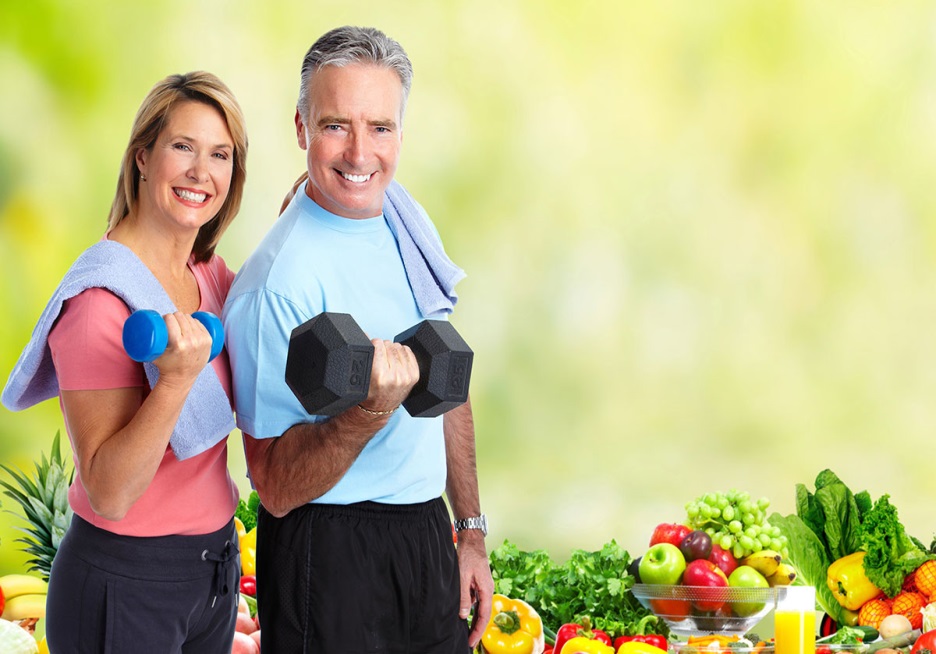 Здоровому человеку для нормальной работы организма необходимы следующие типы питательных веществ: углеводы, белки, жиры, витамины, минеральные соли и вода.
Примерно половину всей пищи за день должны составлять углеводы (хлеб, крупы, картофель, овощи, зелень);
Третью часть дневного рациона должны составлять белки (мясо, рыба, молоко, яйца);
Шестую часть – жиры (масло, маргарин);
В пище обязательно должны содержаться витамины (все виды фруктов), минеральные соли и клетчатка, вода.
Питательные вещества
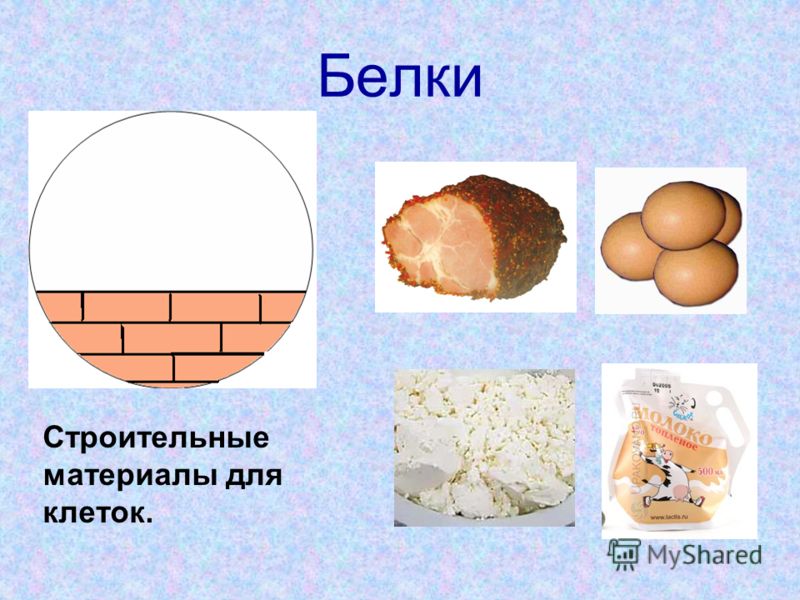 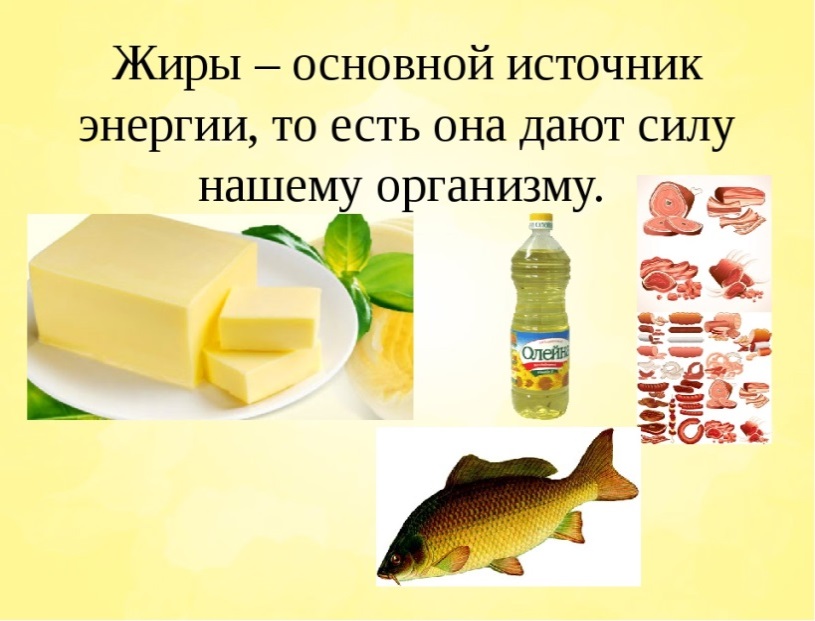 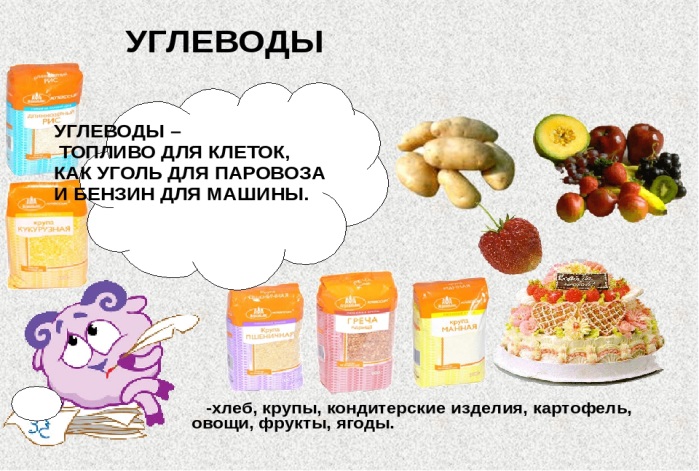 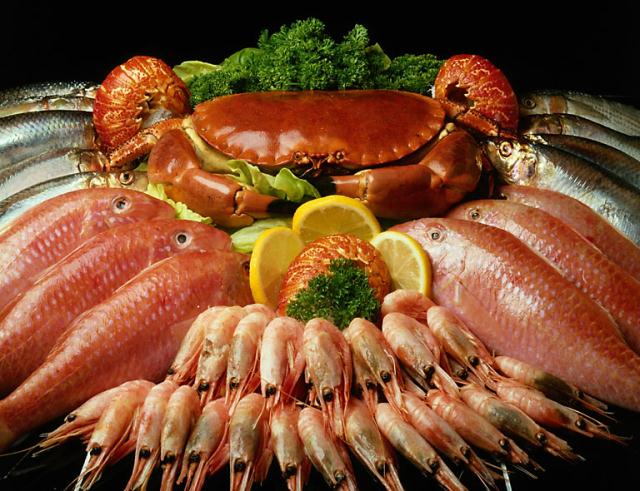 Витамины
Минеральные вещества
Практическая часть
Практическая часть
Таблица соотношения полученных результатов 
с нормами ВОЗ
Выводы
Здоровый рацион — это не список БАДов и отказ от сахара, молока, глютена и от каких-либо других продуктов. Здоровый рацион — это сбалансированность и разнообразие.
Здоровое, сбалансированное питание не обязательно будет сложным, дорогим или невкусным.
Любой рацион можно сделать сбалансированным, если включать в него все пищевые группы и поддерживать разнообразие продуктов.
Нет необходимости в постоянном приеме пищевых добавок, если рацион сбалансирован. Исключение — витамин D.
Нет самого полезного или самого вредного продукта — важно следить за общим балансом.
Лист самооценки ученика 

1. Какова была цель урока?_________________________________

2. Удалось получить результат (решение, ответ)? _____________________________________________________________

3. Правильно или с ошибкой?_________________________

4. Самостоятельно или с чьей-то помощью?___________

5. Какую оценку ты бы себе поставил?__________________
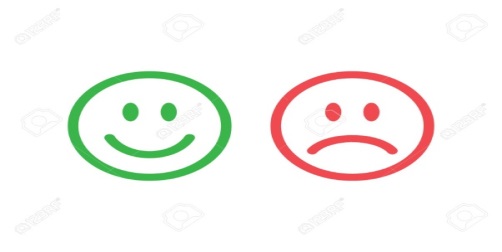 Рефлексия
1.Что было главным на уроке?

2.Что было интересным?

 3.Что нового узнали?

4.Чему научились?
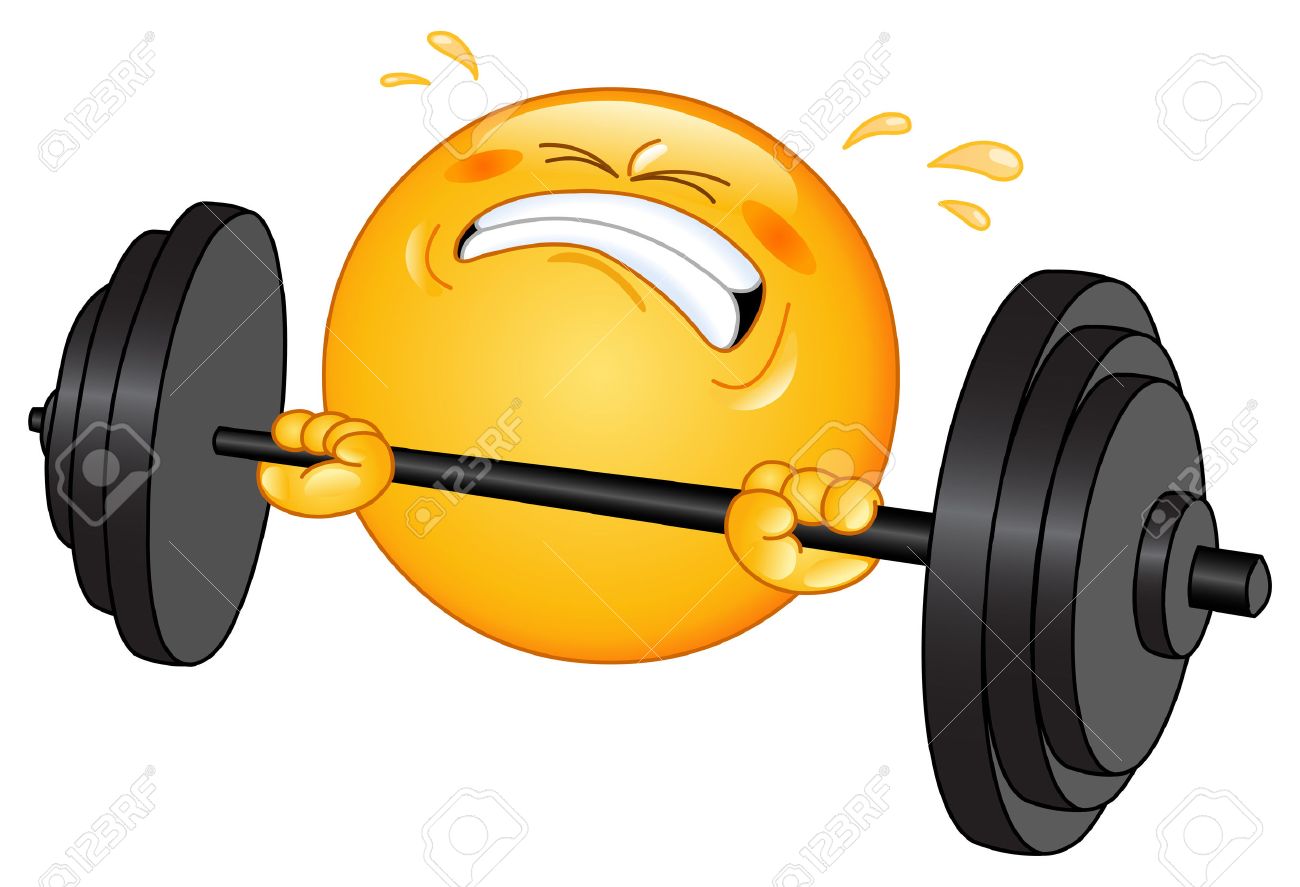 Будьте здоровы и красивы!